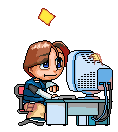 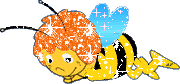 Интеллектуальная игра
«Инфознайка»
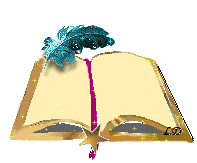 Презентацию подготовил: 
учитель информатики
МАОУ «Гуринская СОШ »
Гусельников Евгений Анатольевич
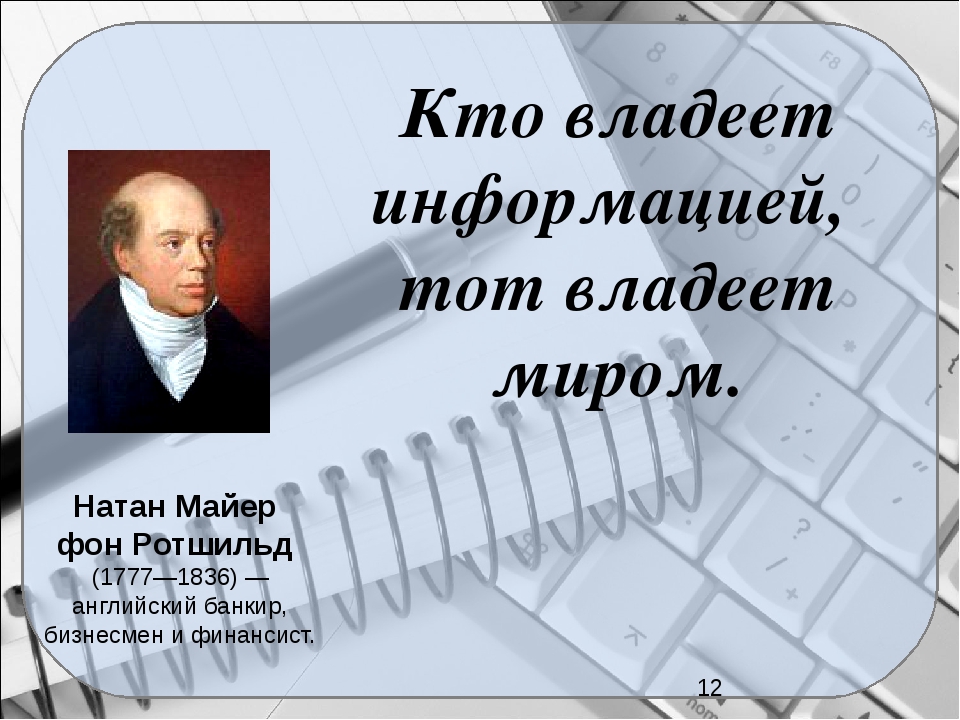 Конкурс «Домашнее задание»
Название команды
Приветствие 
Девиз
Задание «Разминка»
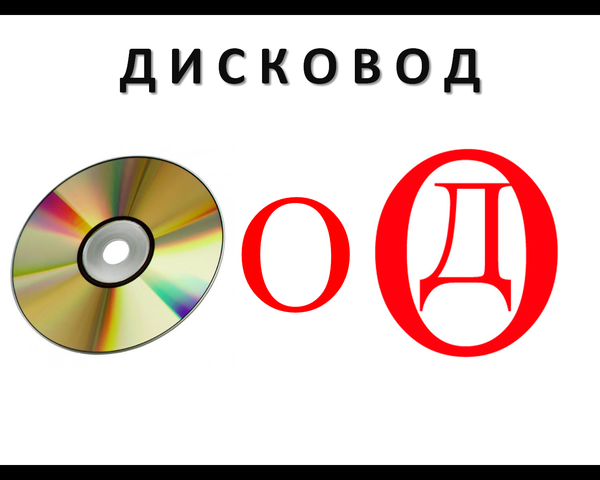 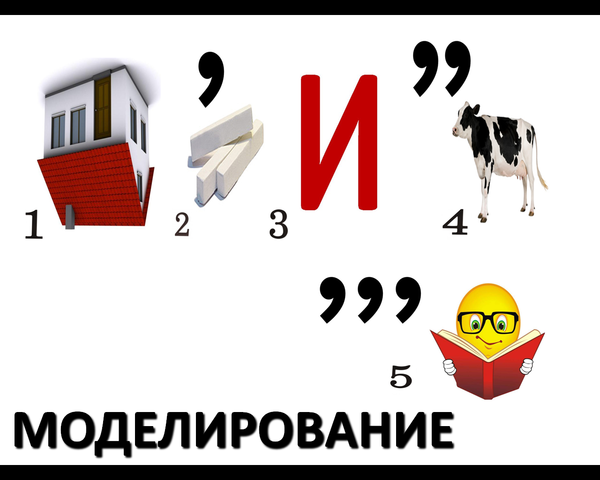 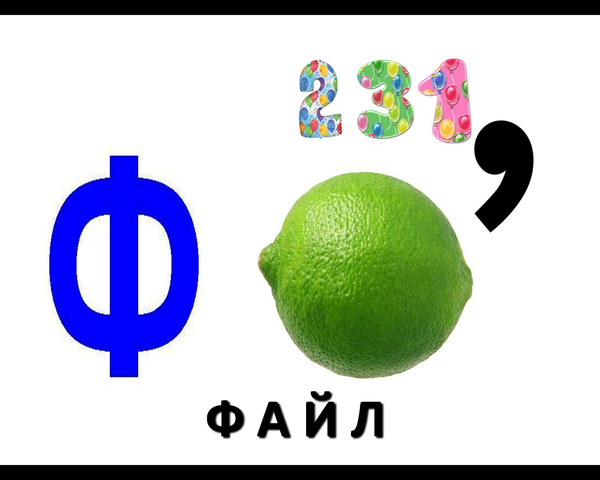 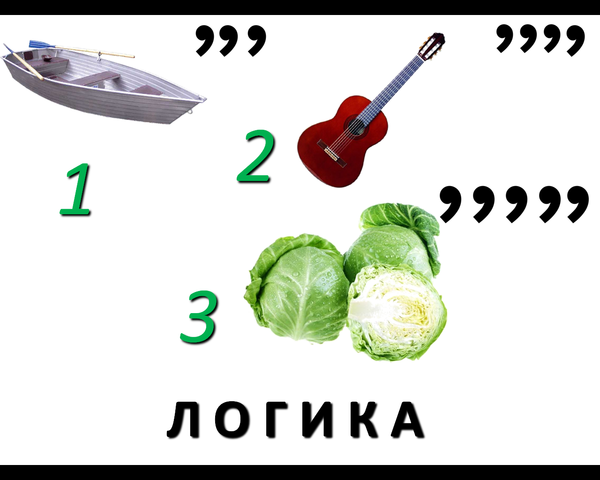 ОТВЕТЫ
Задание «Разминка»
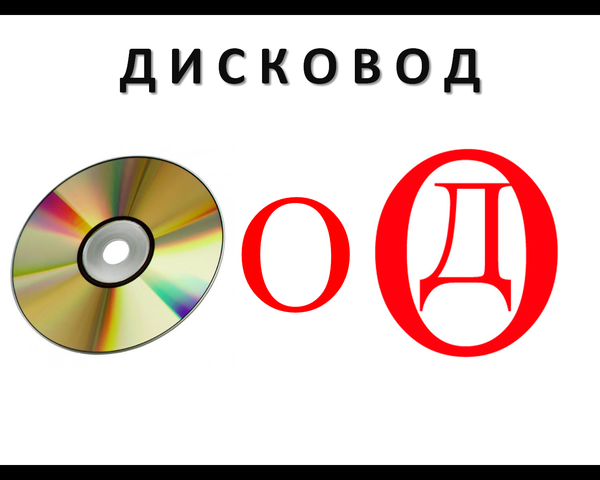 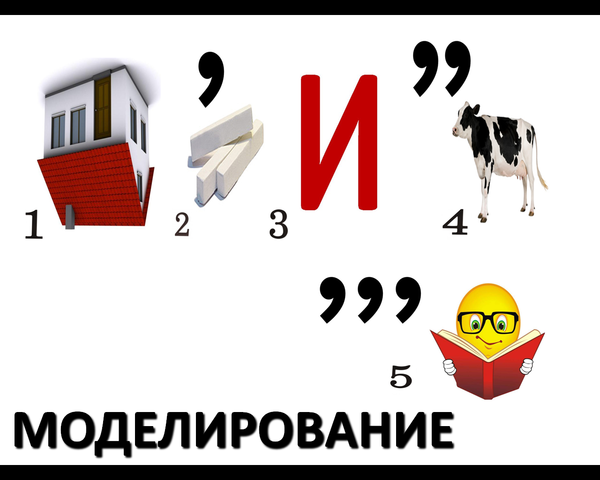 ДИСКОВОД
МОДЕЛИРОВАНИЕ
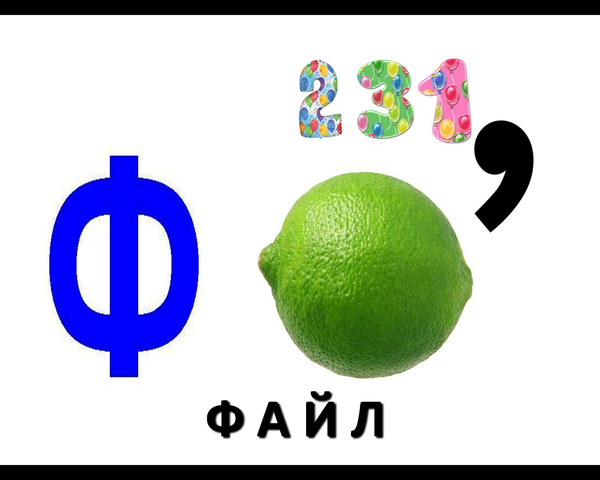 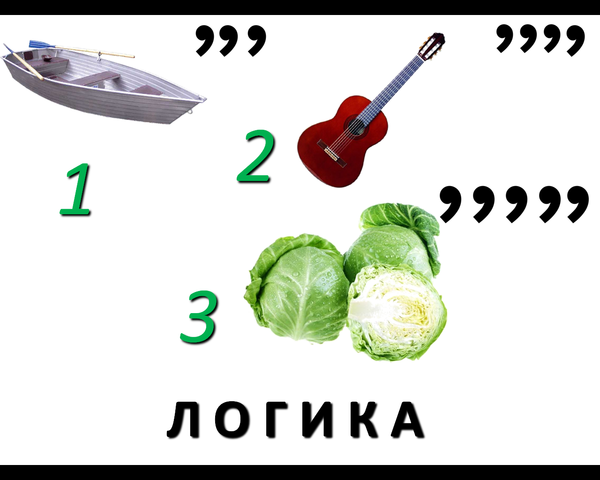 ЛОГИКА
ФАЙЛ
Собери вместе
Собери вместе
Задание «Скорочтение»
Здесь оценивается и время и правильность ответов.
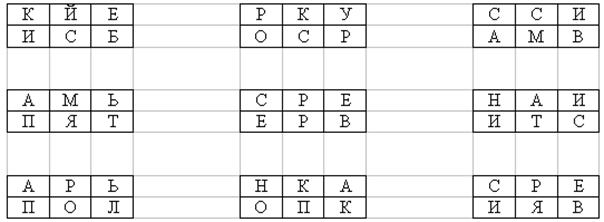 ОТВЕТЫ
Задание «Скорочтение»
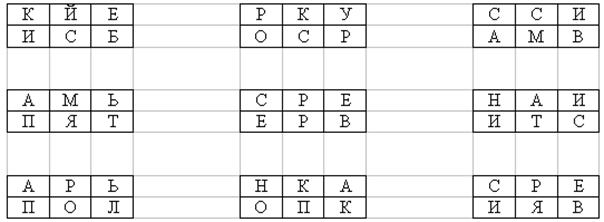 Курсор
Бейсик
Сервер
Память
Пароль
Кнопка
«Анаграммы»
ретьюпомк
компьютер
чесвентир
винчестер
вредайр
драйвер
красен
сканер
демом
модем
локитайб
килобайт
лайф
файл
схеромикма
микросхема
ротином
монитор
мьпята
память
атексид
дискета
аниш
шина
нирперт
принтер
уншаикни
наушники
«Анаграммы»
НИИЯРОФЦАМ
информация
ТЮРЕЬПОМК
компьютер
процессор
регистр
СОРЦОЕСПР
Стригер
пиксель
ВЕРАЙДР
драйвер
КИПЬЛЕС
ФЕСЙРЕТНИ
окосдвди
интерфейс
дисковод
программа
МАПРОМГРА
малгитор
алгоритм
ИНВЧРЕТСЕ
винчестер
Реверс
сервер
РЕНАКС
сканер
Среда
адрес
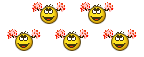 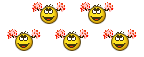 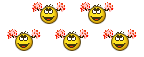 Задание болельщикам!
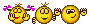 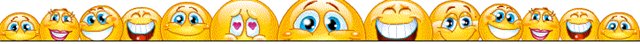 1 команде болельщиков
Без рук рисует, без зубов кусает

Сер, да не волк, длинноух, да не заяц, с копытами, да не лошадь

Между двух светил посередине один

Она вкусна и хороша – что красная, что из кабачка 

Бывает круглым, бывает квадратным, бывает с изюмом, бывает с маслом. Его обожают все дети на свете

Прижавшись тесно к брату брат, в зеленых гнездышках сидя
Гнездышки искусные, а братишки вкусные 

В сенокос – горька, а в мороз сладка. Что за ягодка?
Здесь оценивается и время и правильность ответов.
1 команде болельщиков  
 Ответ: Монитор
Без рук рисует, без зубов кусает  (Мороз)

Сер, да не волк, длинноух, да не заяц, с копытами, да не лошадь (Осел)

Между двух светил посередине один (Нос)

Она вкусна и хороша – что красная, что из кабачка (Икра)

Бывает круглым, бывает квадратным, бывает с изюмом, бывает с маслом. Его обожают все дети на свете    (Торт)

Прижавшись тесно к брату брат, в зеленых гнездышках сидя
Гнездышки искусные, а братишки вкусные (Орехи)

В сенокос – горька, а в мороз сладка. Что за ягодка? (Рябина)
2 команде болельщиков
Весной в цветном сарафане лежит, зимой в белой рубашке спит

Поднялись ворота – всему миру красота

Она и пахучая, она и плакучая, ветки наклоняет, от взоров скрывает

В клубке живут, в ушко запрыгивают

Кланяется, кланяется, придет домой – растянется

Она как еж, но больше ростом, и нос длиннее у нее

С виду красна, раскусишь – бела
Здесь оценивается и время и правильность ответов.
2 команде болельщиков . 
Ответ: Принтер
Весной в цветном сарафане лежит, зимой в белой рубашке спит (Поле)

Поднялись ворота – всему миру красота  (Радуга)

Она и пахучая, она и плакучая, ветки наклоняет, от взоров скрывает

В клубке живут, в ушко запрыгивают (Нитки)

Кланяется, кланяется, придет домой – растянется (Топор)

Она как еж, но больше ростом, и нос длиннее у нее (Ехидна)

С виду красна, раскусишь – бела (Редиска)
(Ива)
Конкурс   «Вопросник»
Центральное устройство компьютера   
Сколько бит в одном байте 
Поименованная область внешней памяти 
Программы для подключения внешней памяти  
Что является носителем информации: клавиатура; мышь; магнитный диск; принтер. 
Наука о законах, методах и способах накопления, обработки и передачи информации. 
Минимальная единица измерения кол-ва информации. 
Устройство ввода информации
Процессор
8
Файл
Драйверы
Магнитный диск
Информатика
Бит
Клавиатура
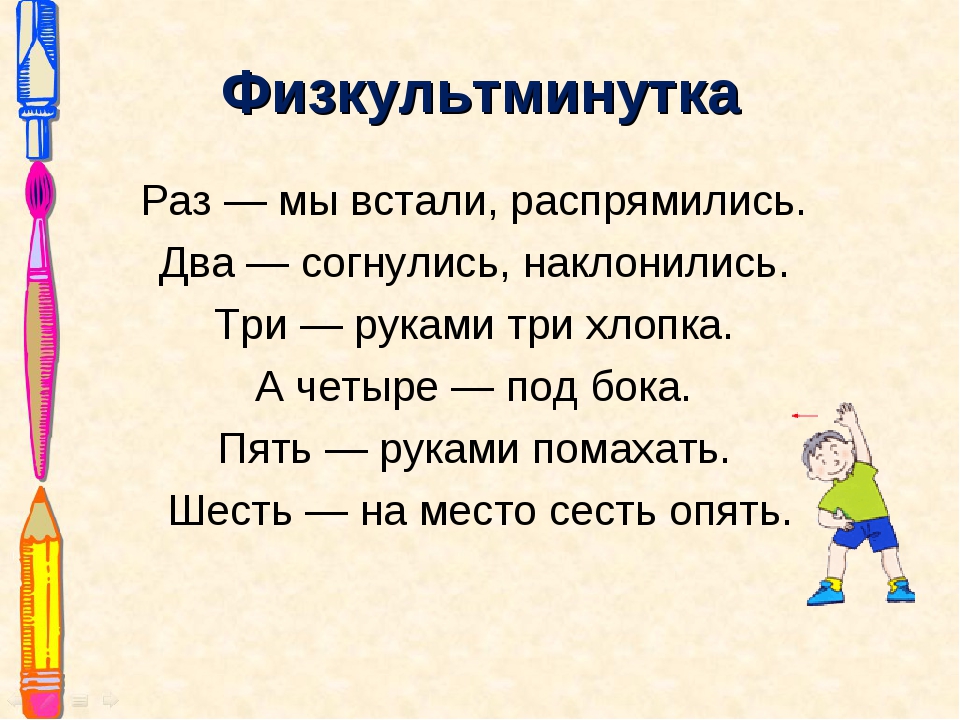 Здесь оценивается время
Задание капитанам
Изобразить рисунок, в программе WordPad
^
#########
##### КАПИТАН#####
###########################
!      @        @     !
O!          %        !O
!    \_____/   !
!       !
$$$$$$$$$
$$$$$$$
$$$$$
$$$
«Ответ в тексте»
В приведенных текстах идущие подряд буквы нескольких слов образуют термины, связанные с информатикой.  Пример: “Этот процесс орнитологи называют миграцией” –  процессор. 
Виды информации:
1) Я его привез в указанное место, но там никого не оказалось.
2) Когда-то он работал в идеологическом отделе.
3) Он сказал: “Пройдите к стене”.
4) Оказалось, что граф и Казанова – одно и тоже лицо.
«Ответ в тексте»
В приведенных текстах идущие подряд буквы нескольких слов образуют термины, связанные с информатикой.  Пример: “Этот процесс орнитологи называют миграцией” –  процессор. 
Виды информации:
1) Я его привез в указанное место, но там никого не оказалось.
2) Когда-то он работал в идеологическом отделе.
3) Он сказал: “Пройдите к стене”.
4) Оказалось, что граф и Казанова – одно и тоже лицо.
«Буква есть, буквы нет»
Задание для 1-ой команды
К перечисленным словам необходимо добавить одну букву и получить слово, связанное с информатикой и компьютерами
Иск	
Кран	
Око	
Папа	
Сет	
Форма	
Ставка
Задание для 2-ой команды
Из перечисленных слов необходимо удалить одну букву и получить слово, связанное с информатикой и компьютерами:
Бинт 	
Оплата	
Спорт	
Спринтер	
Тесто	
Шифер	
Белок
Задание для болельщиков
В перечисленных словах необходимо заменить одну букву и получить слово, связанное с информатикой и компьютерами:
Бант	
Болонка	
Драйзер	
Писк	
Хобот	
Уборка	
Штифт
Задание для 1-ой команды
К перечисленным словам необходимо добавить одну букву и получить слово, связанное с информатикой и компьютерами
Иск	(Диск)
Кран	(Экран)
Око	(Окно)
Папа   (Папка)
Сет	(Сеть)
Форма  (Формат)
Ставка (Вставка)
Задание для 2-ой команды
Из перечисленных слов необходимо удалить одну букву и получить слово, связанное с информатикой и компьютерами:
Бинт 	(Бит)
Оплата	(Плата)
Спорт	(Порт)
Спринтер	(Принтер)
Тесто	(Тест)
Шифер	(Шифр)
Белок	(Блок)
Задание для болельщиков
В перечисленных словах необходимо заменить одну букву и получить слово, связанное с информатикой и компьютерами:
Бант	           (Байт)
Болонка	(Колонка)
Драйзер	(Драйвер)
Писк	            (Диск)
Хобот	 (Робот)
Уборка	(Сборка)
Штифт	(Шрифт)
Конкурс «Инфослово»
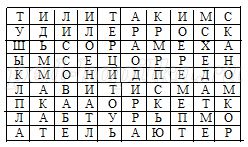 Вам необходимо найти в таблице слова, связанные с информатикой. На подготовку – 3 минуты.  За каждое найденное слово – 1 балл.
Конкурс «Строение клавиатуры»
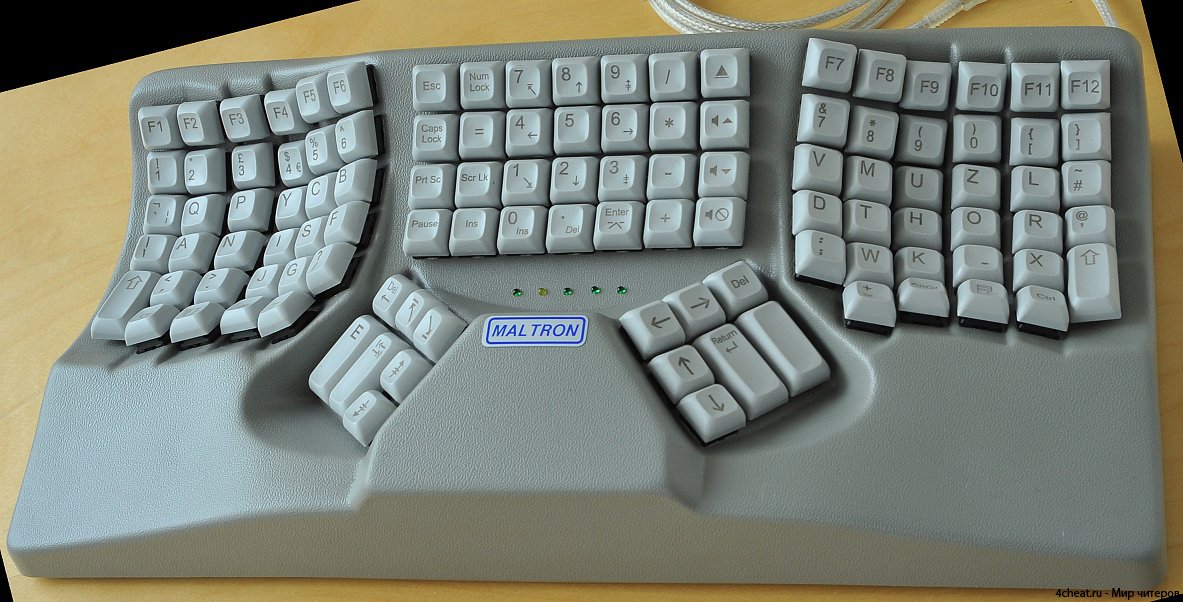 Конкурс «Строение клавиатуры»
Рефлексия
Продолжите фразы: 

Мне было интересно…
Для меня показалось трудным...
Я узнал новое…
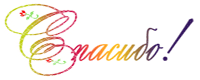 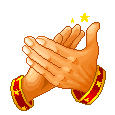